More on Modeling / Tools…
What do we have now?
 Where do things go wrong?
 How can I match the right tool?
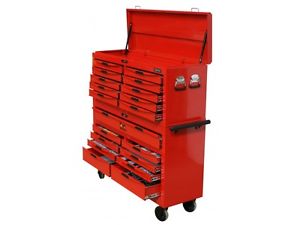 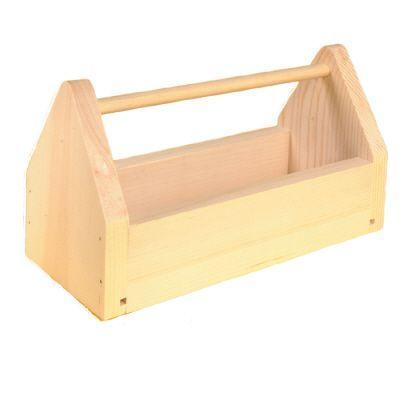 “If you give people tools, and they use their natural abilities and their curiosity, they will develop things in ways that will surprise you very much beyond what you might have expected.” 
– Bill Gates
What Do We Have Now?
Division of Planning sent survey to multiple consultants with variety of software experience
Multiple analysis types and software tools listed
Rankings
B - Best (if you have time and money)
G - Good fit
O - Ok if it has be quick & cheap
U – Use is not recommended
NE – No Experience
What Do We Have Now?
Tools Included in Survey:
Highway Capacity Software
Synchro
Microsimulation 
VISSIM 
TransModeler 
CORSIM / TSIS
Sketchplan / Spreadsheets
Transyt-7f
Vistro
Travel Demand Models 
TransCAD
VISUM
Cube
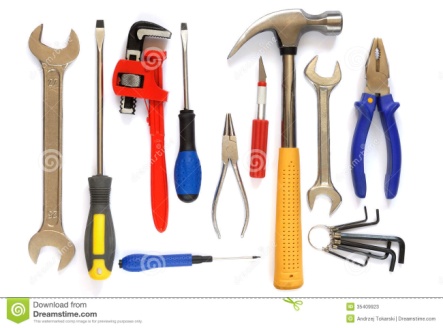 What Do We Have Now?
Analyses Included in Survey:
Signal Timing / Coordination
Weave Analysis
Queue, LOS, and Delay Analysis
Alternative Routes or Diversion Volumes
Turning Movement Analysis
Intersection or interchanges alternatives
Tolling, HOV, Congestion Pricing, etc
What Do We Have Now?
Survey Results
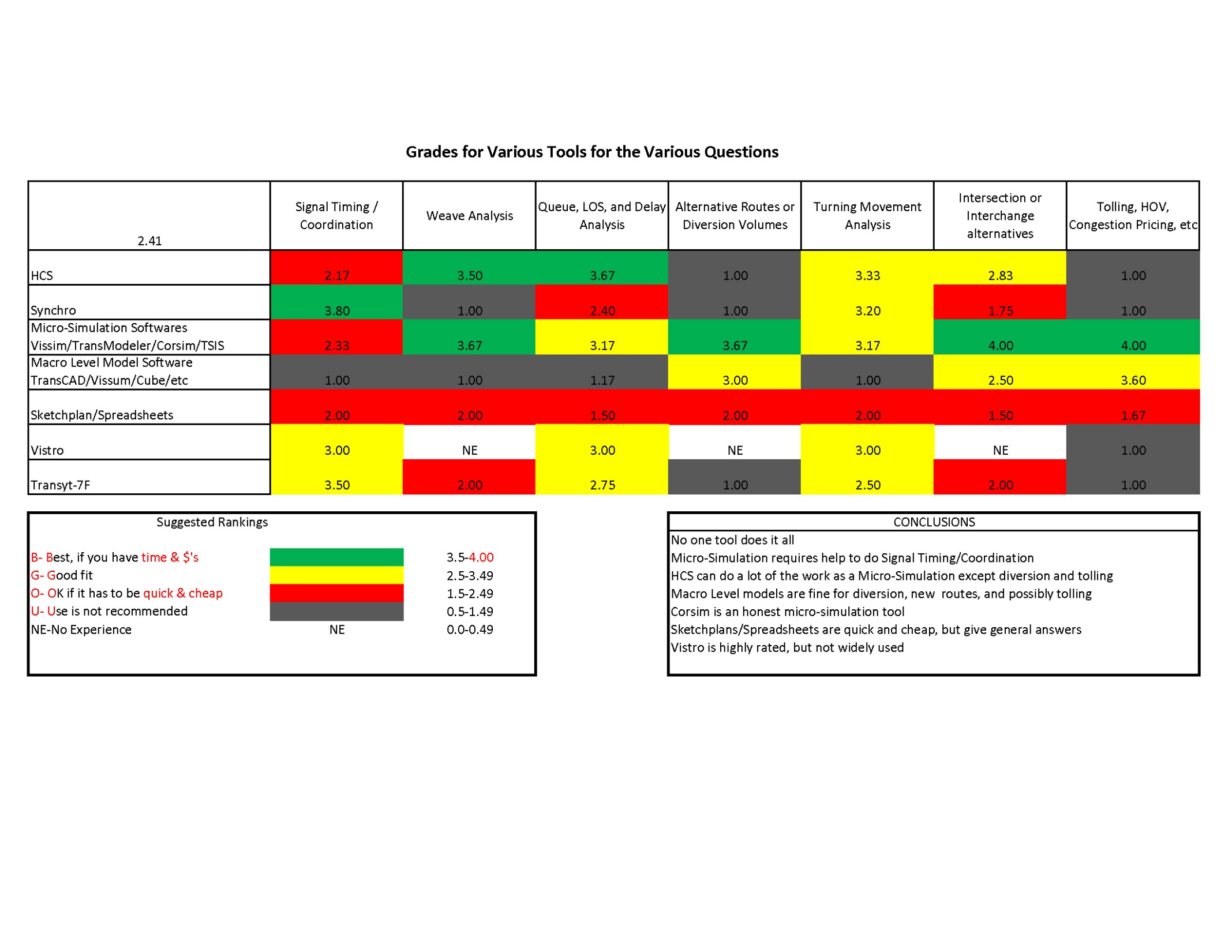 What Do We Have Now?
Survey Results
No one tool does it all
Microsimulation requires help to do signal timing / coordination
In some instances, HCS can do a lot of the work as a microsimulation 
Macro level models are fine for diversion, new routes, and possible tolling
CORSIM is an honest microsimulation tool
Sketchplans / Spreadsheets are quick and cheap but give general answers
Vistro is highly rated, but not widely used
What Do We Have Now?
Even with a panel of ‘experts’, there is some difference of opinion
This can lead to:
Correct applications
Wrong applications
Gray areas
Limitations
Cost and Time extensions
Where Do Things Go Wrong?
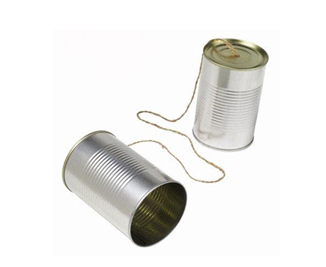 Where Do Things Go Wrong?
Early Communication
Communication failures are common (at all levels)
Have discussions early (pre-scoping) to identify what they are (Hint: it may not include modeling)
Include Design, Planning and / or Traffic Engineering staff depending on the intended application
May require one or more depending on length of project
May require both Central Office and District Staff
Where Do Things Go Wrong?
Communication – Scoping
At the scoping meeting, discuss what is needed for this project (and beyond) – don’t short-change the project
When modeling is on the table, invite the subject matter experts
Be sure to discuss:
Schedule
Expected Effort
Desired Outcomes (short term / long term)
Data needs to meet goals
If necessary, have a follow-up scoping meeting / call solely on traffic forecasting / modeling / analysis
How Can I Match the Right Tool?
The toolbox is wide open:  
How do you decide?
How much budget is available?
Don’t waste it but don’t shortchange it.
Is the schedule tight?
Proper data collection can take a while.
Some models can take months to build.
Does one size fit all?
Can you overthink it?
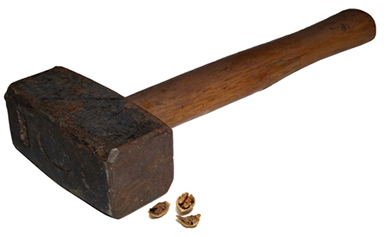 How Can I Match the Right Tool?
Quick Examples:
I-265 Programming Study 
Macro data for a micro analysis
Multiple tools
Different expectations
I-65 to Hodgenville Planning Study
Initial traffic forecast requested before scoping meeting with consultant
Study area scenarios changes at scoping meeting – no updates made to request